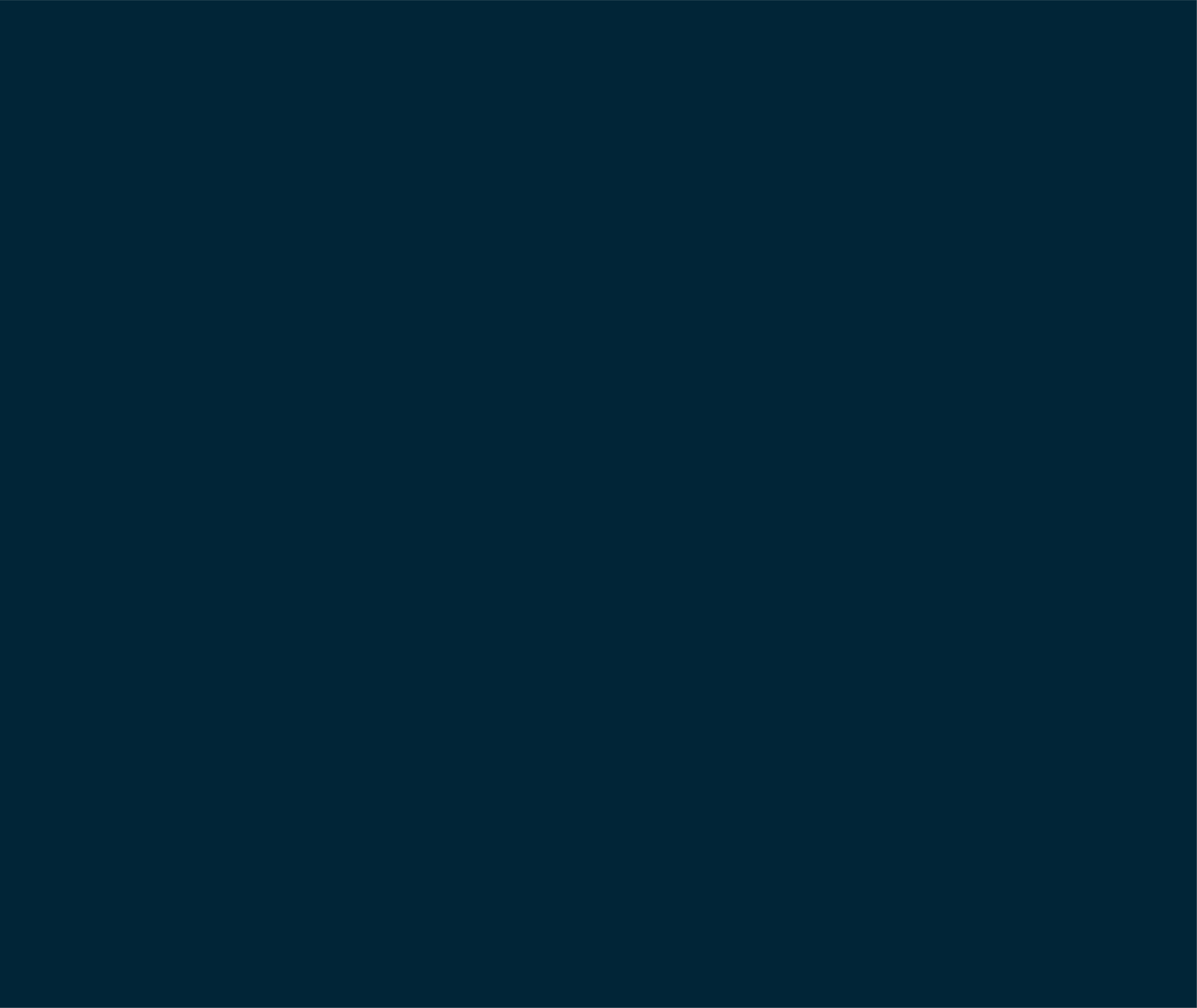 I CAN SUBMIT TO GOD
James 4:6-10
Submission Is Important
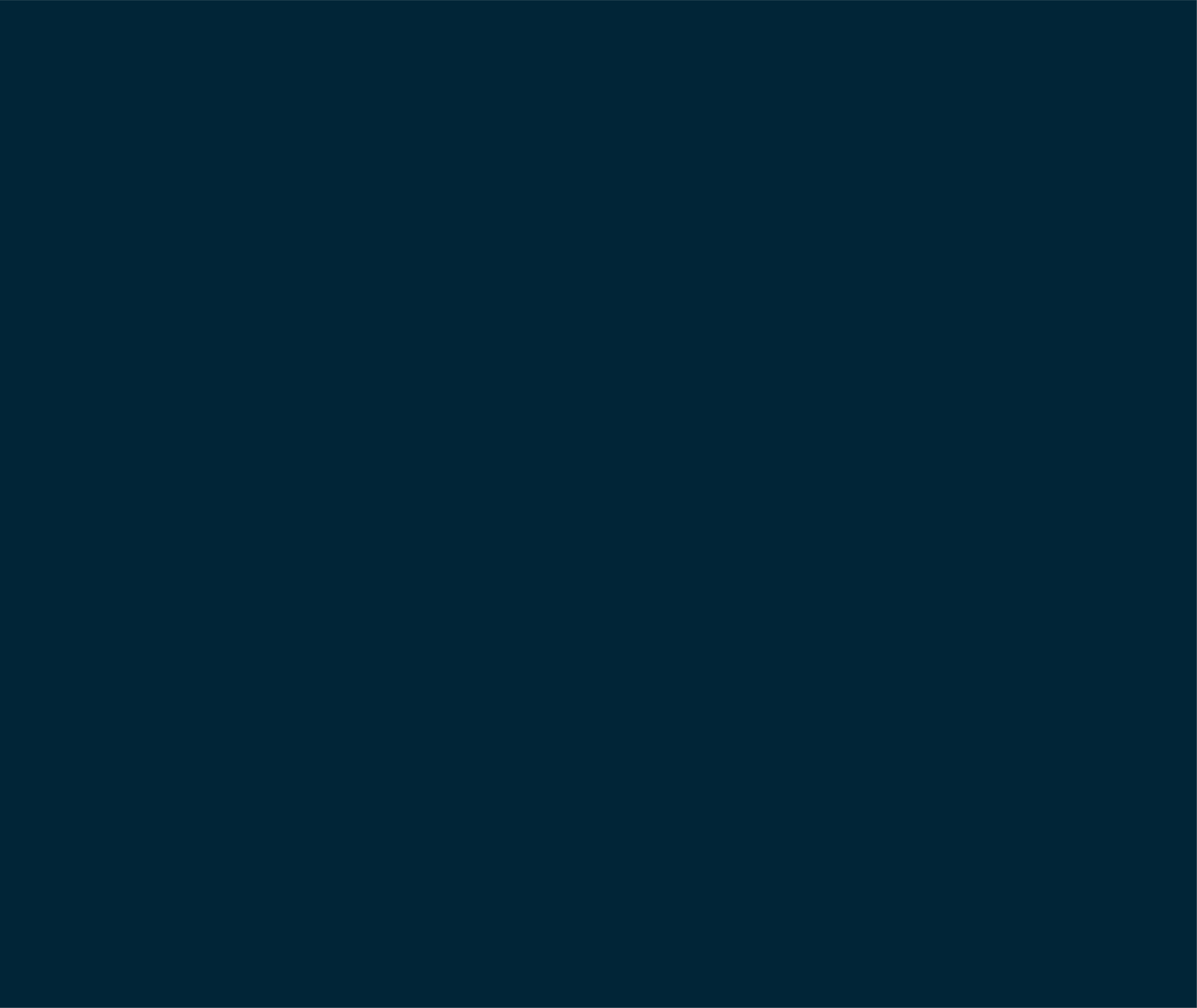 Thy Will Be Done
	> Job 1:21-22
	> Christ, Matthew 26:39
	> Paul, Galatians 2:20
Is this our attitude?
	> 2 Corinthians 5:14-15
	> James 4:15
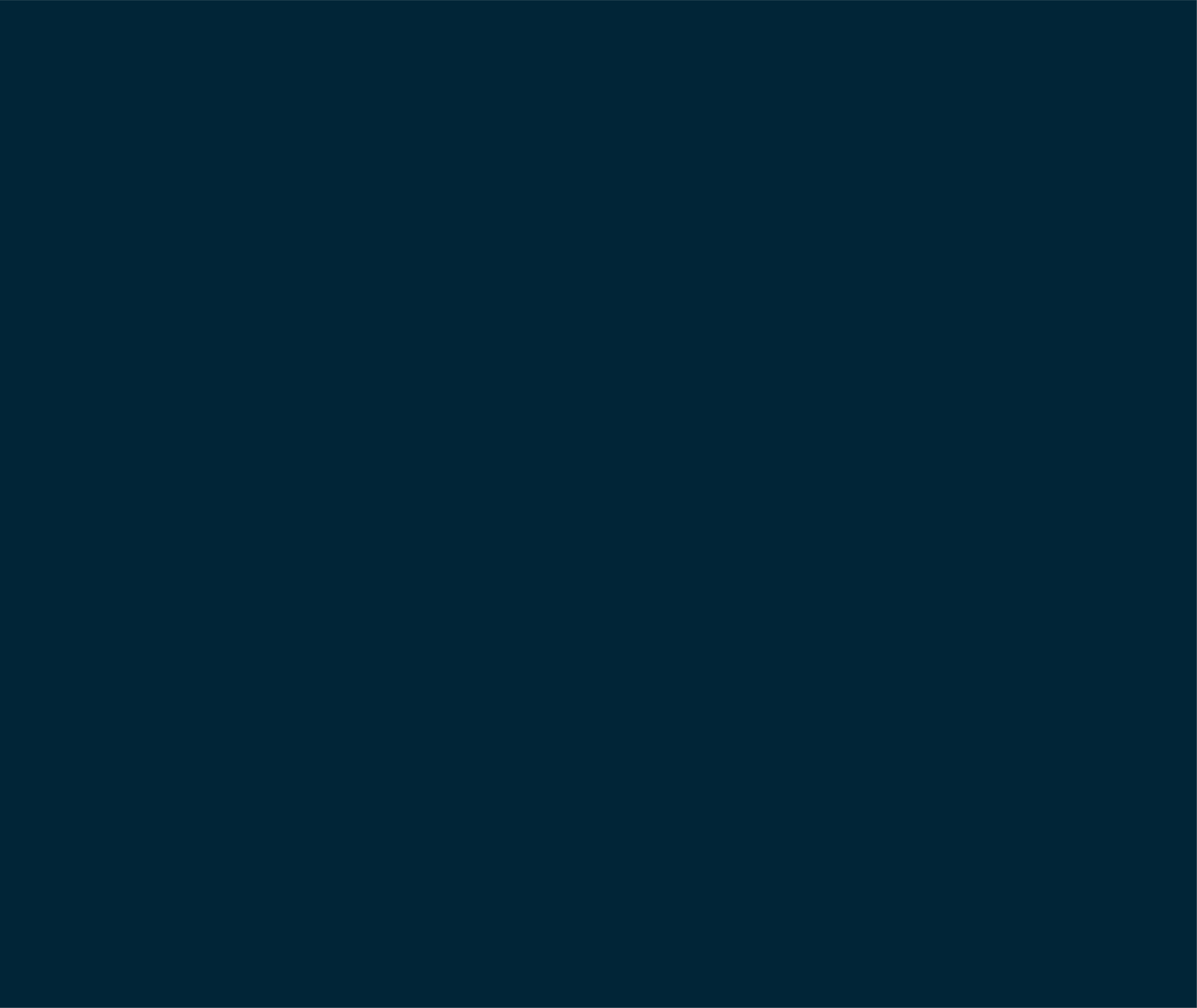 I Can Submit By Obeying The Gospel
No sin God cannot forgive.
Though rejected several times, you can still submit.
Though scared, you can submit.
Follow His Commands:
	> Repent, Acts 17:30; 2 Peter 3:9
	> Confess, Matthew 10:32
	> Be Baptized, Acts 2:38, 1 Peter 3:21
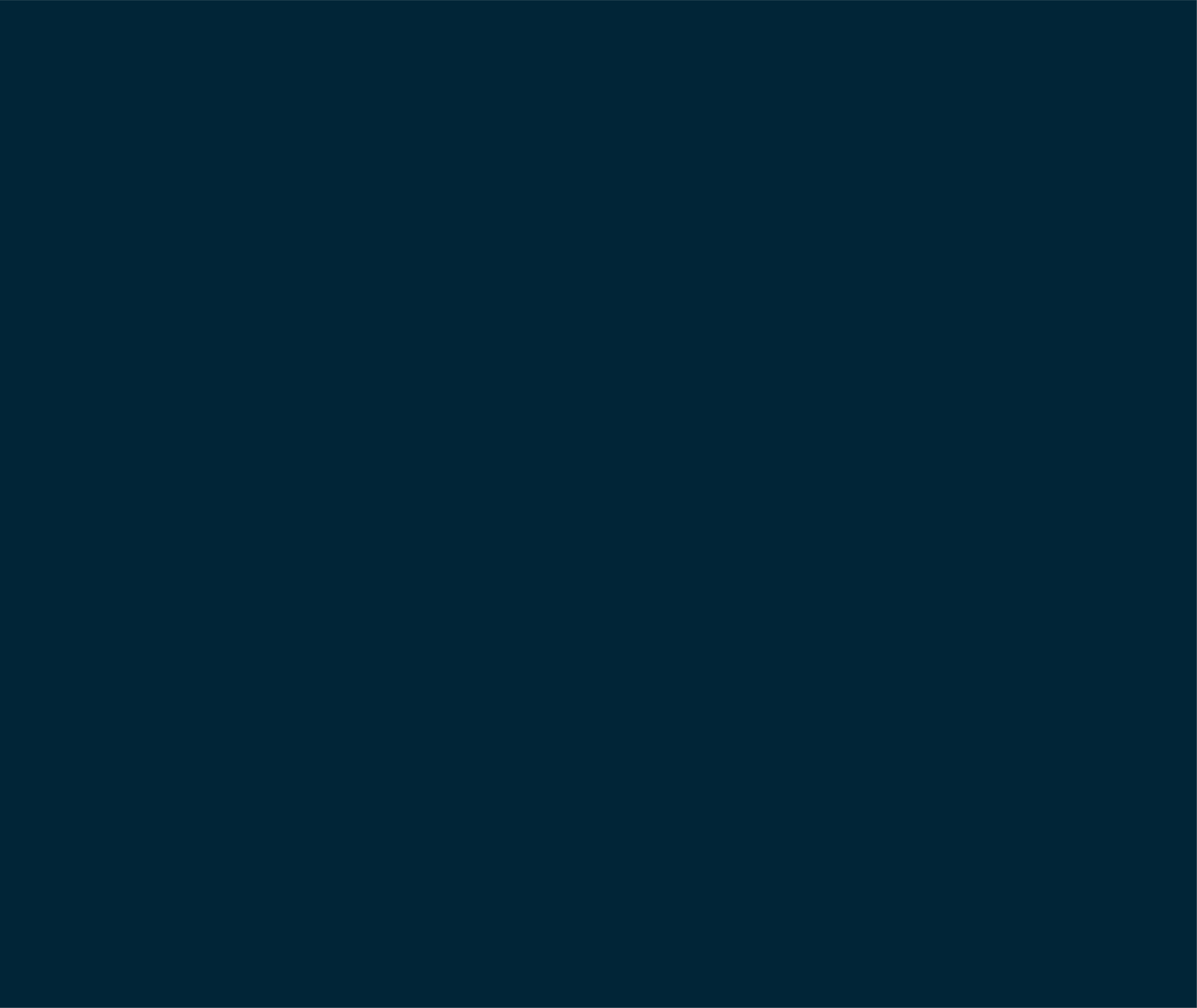 Submission Through    Self-Control
Controlled Thoughts
	> 2 Corinthians 10:5
	> Philippians 4:8
	> Romans 12:3
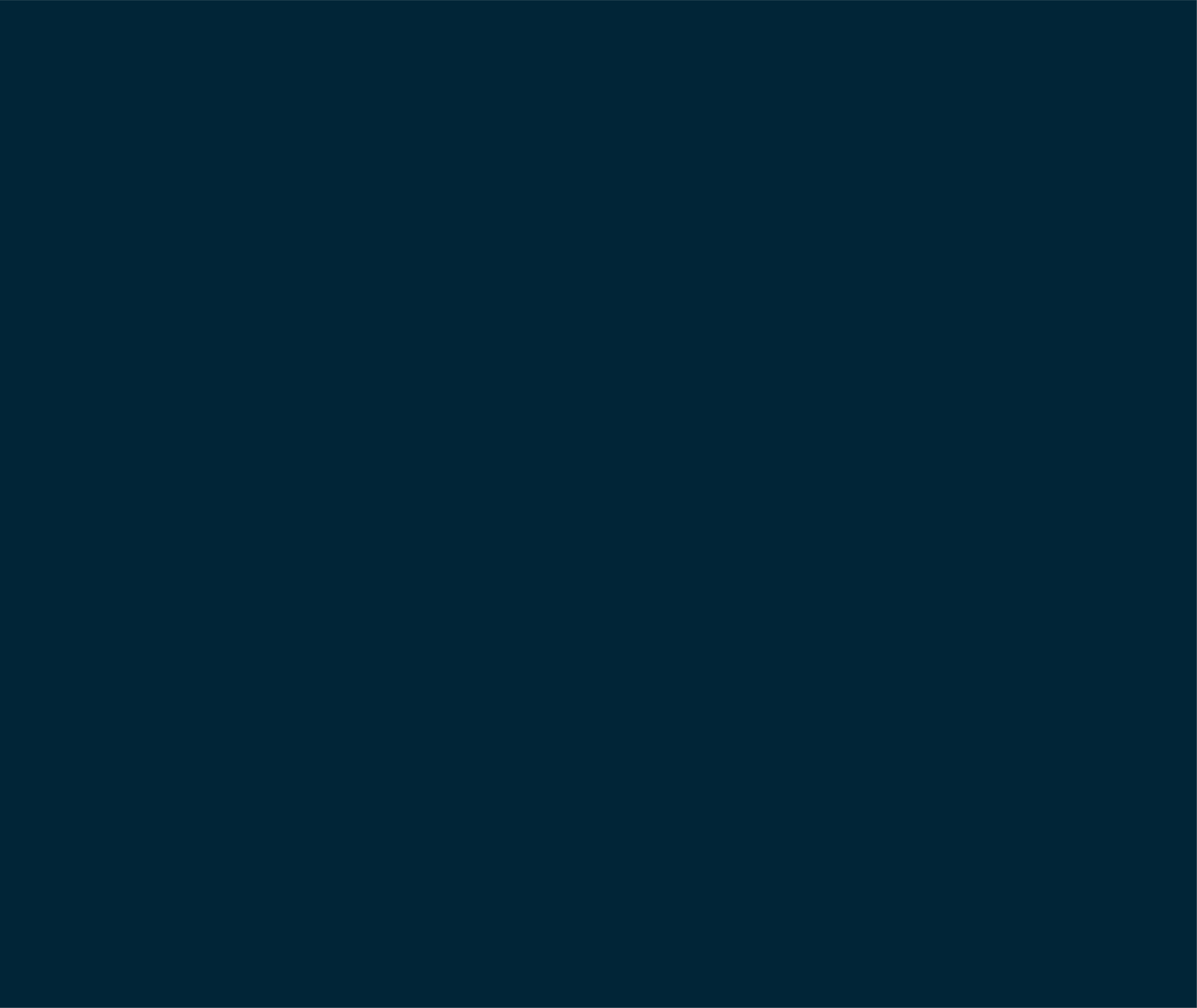 Submission Through    
Self-Control
Controlled Thoughts
Controlled Words
	> 1 Peter 3:10 “refrain”
	> Ephesians 4:29 “no unwholesome words”
	> Colossians 4:5-6 “seasoned with salt”
	> James 1:19 “slow to speak”
	> Matthew 12:36-37
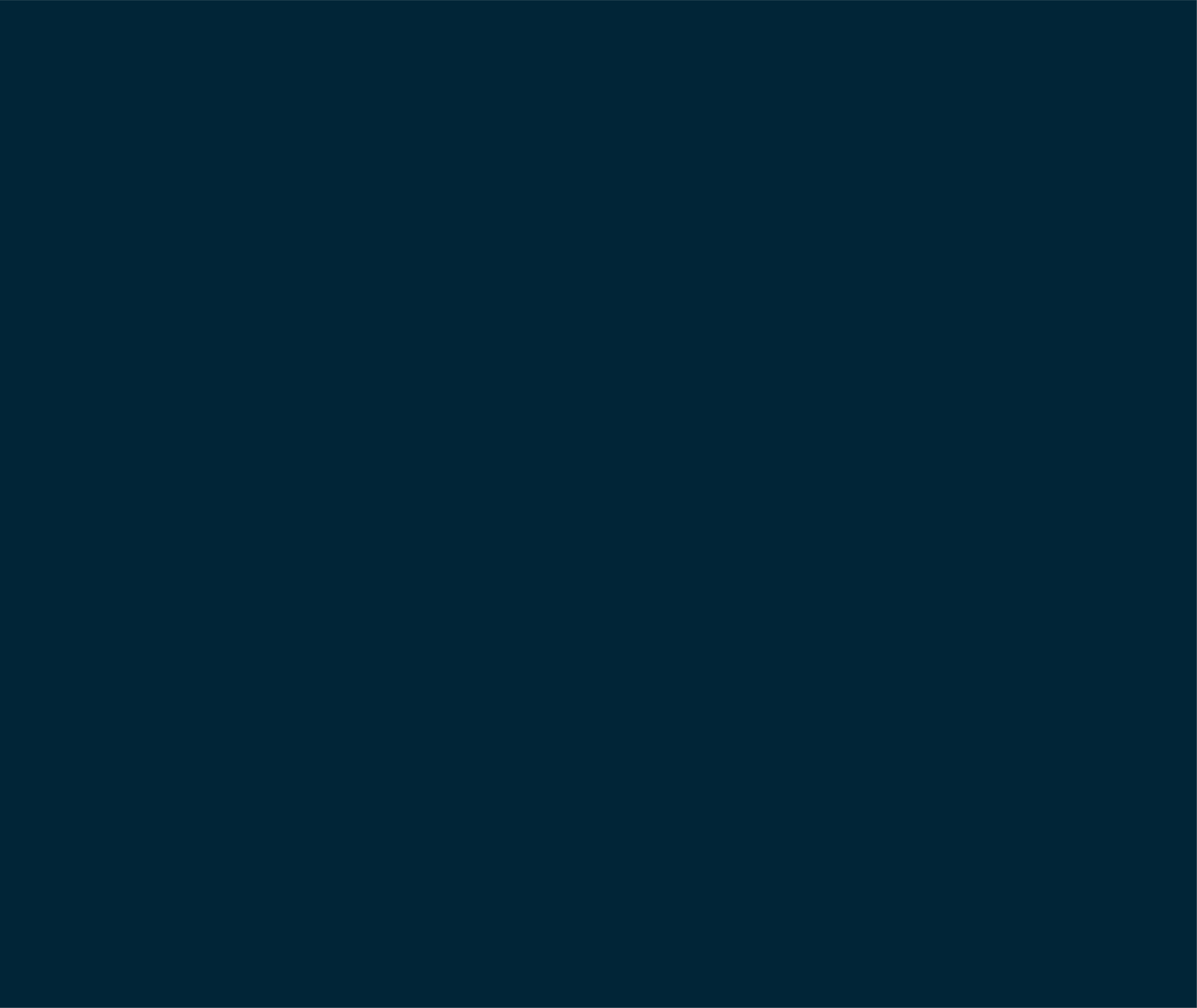 Submission Through    
Self-Control
Controlled Thoughts
Controlled Words
Controlled Actions
	> James 2:12 
	> Colossians 3:17 Do all in His name
	> 1 Peter 3:11; 1 Thessalonians 5:22
	   Romans 12:9; 1 Timothy 5:22;   
      Romans 14:12; 2 Corinthians 5:10
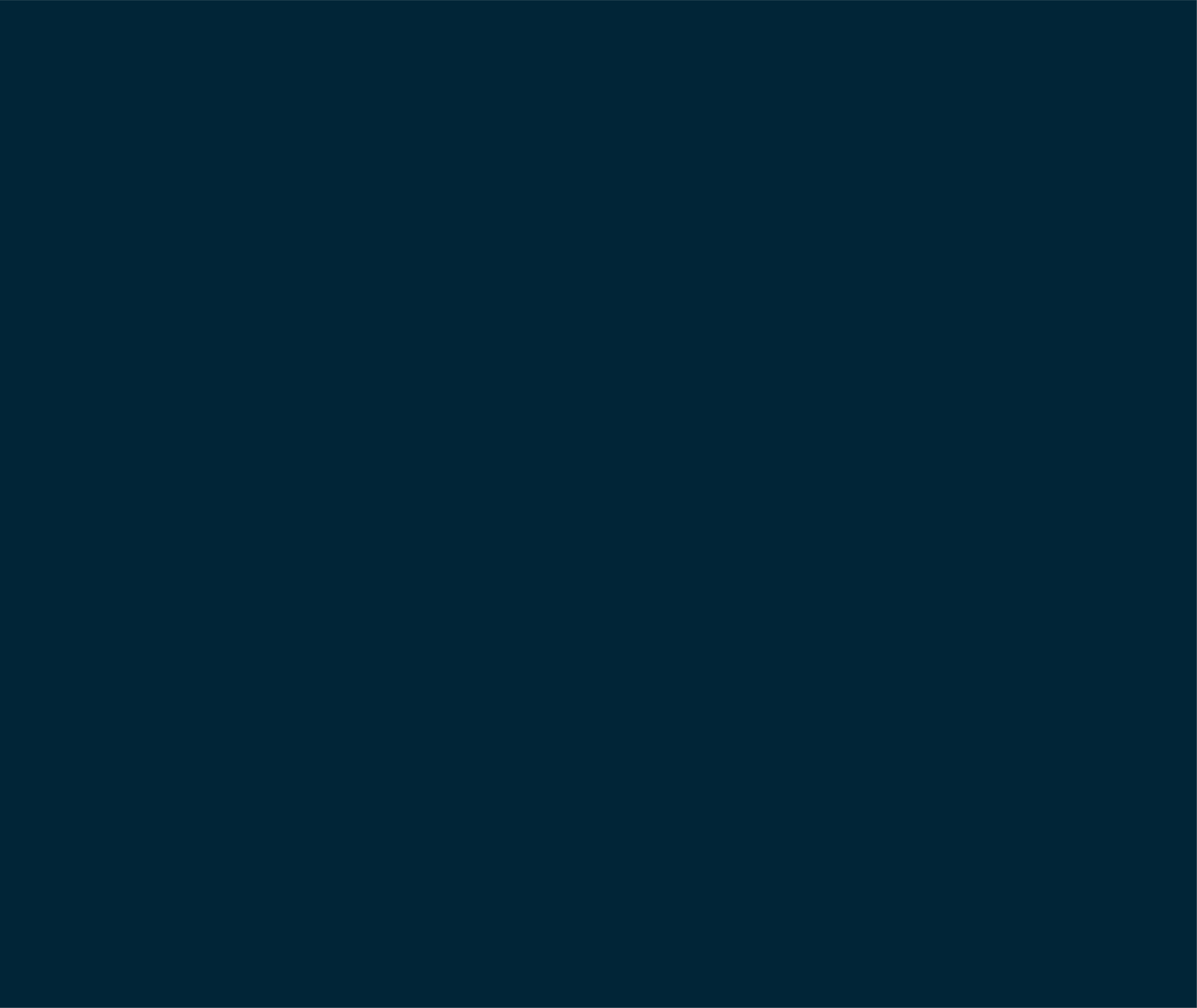 I Can Humble Myself
Matthew 18:3-4 “like a child”
James 4:10 “He will lift you up”
1 Peter 5:5-6
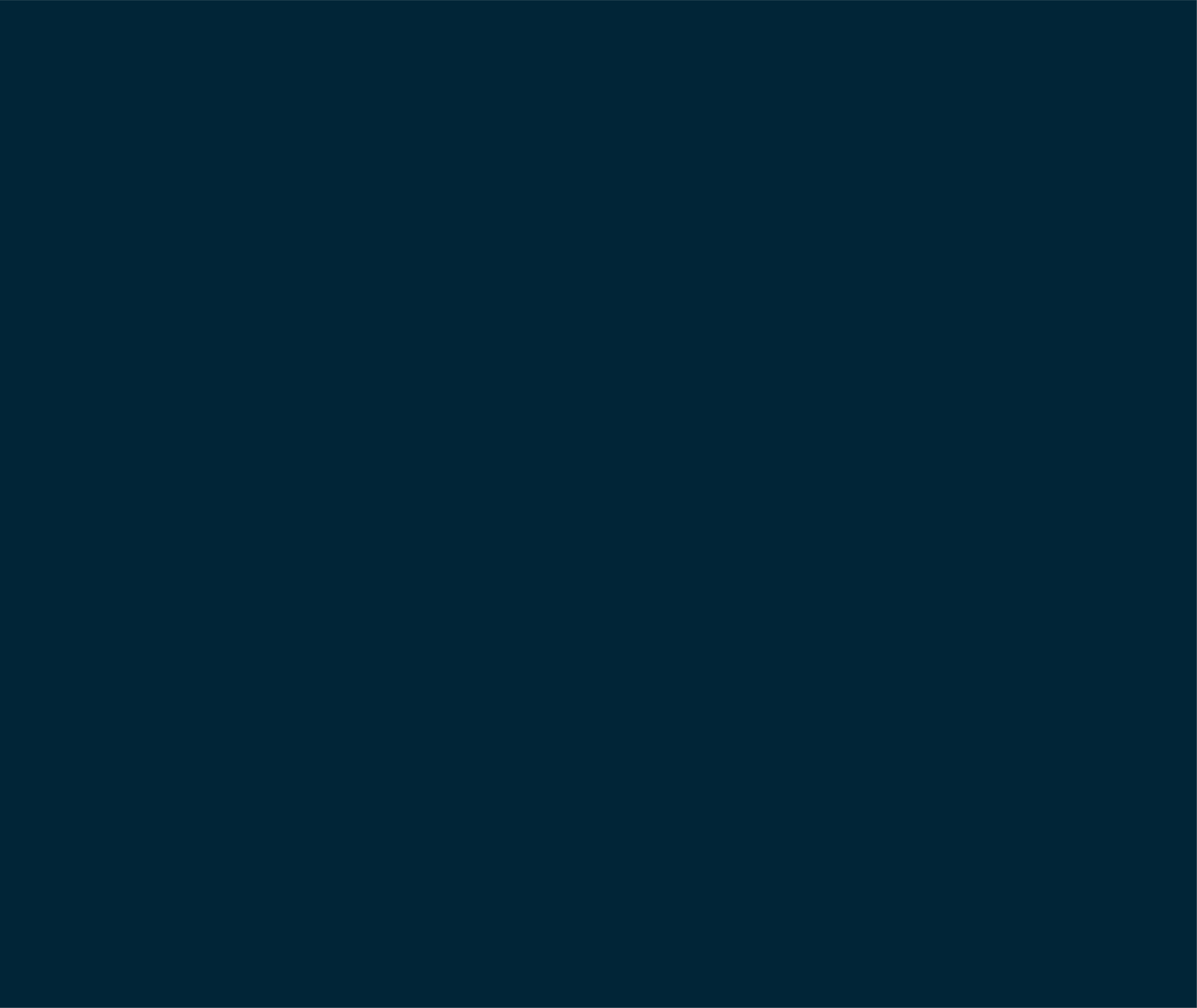 Have You Submitted To God?